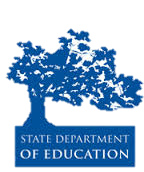 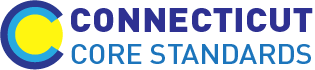 Connecticut Core Standards for English Language Arts & Literacy
Systems of Professional Learning
Module 3 Grades 6–12: 
Supporting all Students in Writing and Research
Today’s Session
70
Part 5
Routine and Daily Writing
71
[Speaker Notes: Part 5 should take not more than 40 minutes.]
Standard 10
CCS.W.10. Write routinely over extended time frames (time for research, reflection, and revision) and shorter time frames (a single sitting or a day or two) for a range of tasks, purposes, and audiences.
72
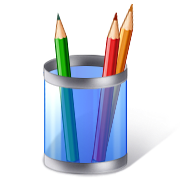 Activity 7: Writing Tasks in Exemplar Units
Page 40
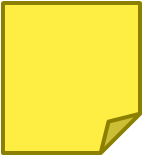 73
[Speaker Notes: Allow 15 minutes for looking at units and doing the graphic organizer. Allow another 5 minutes for posting on charts and sharing out by volunteer. 5 minutes for table discussion and 5 minutes to share out with whole group.
 Facilitator, be sure to post on one wall 3 chart papers, labeled, “Opening,” “Work Time,” and “Closing.” 
(If units printed for ELA Module 2 are available, they may be substituted for this activity. Please ask participants to take notes on the organizer in their participant guides, not on the printed units.)

These are in addition to those used in ELA Module 2:
Participants will be asked to access electronically during the session, or download and print one or more of these before Module 3 begins. 
Grade 6-7: The Digestive Process http://achievethecore.org/dashboard/300/search/1/1/6/7/8/page/752/featured-lessons-list-pg 
Grade 7-8: The Long Night of the Little Boats http://achievethecore.org/dashboard/300/search/1/1/6/7/8/page/752/featured-lessons-list-pg 
Grade 6-8: Voices from Little Rock http://achievethecore.org/page/737/history-social-studies-lessons 
Grade 9- 12: Researching the Meaning of the American Dream http://www.readwritethink.org/classroom-resources/lesson-plans/chasing-dream-researching-meaning-30925.html?tab=4#session1
Grade 11: The Art of Persuasion and the Craft of Argument http://www.doe.mass.edu/candi/model/units/ELAg11-PersuasionArgument.pdf 
Grade 11-12: A Close Reading of Learned Hand’s “I am an American Day Address”  http://achievethecore.org/dashboard/300/search/1/1/9/10/11/12/page/752/featured-lessons-list-pg 

The purpose of this activity is for participants to recognize the variety of ways in which routine writing and more formal writing is embedded in CCS-ELA & Literacy-aligned units, and discuss how daily writing supports learning, builds literacy skills, and scaffolds students to successfully meet the standards.

They will record their tasks on a graphic organizer and on individual sticky notes. They may want to have one partner write on the organizer and one do the sticky notes. Go to next slide for example.]
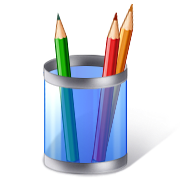 Activity 7: Writing Tasks in Exemplar Units
Opening, Work Time, Closing
74
[Speaker Notes: Let participants know that some of the units are far more complex than others and may have more writing tasks. A way to save time is, if there is a repeated writing task, e.g., journal writing, they can write it once and indicate that it is repeated. 

The intent is not to get through the unit, but rather to see the variety of ways in which W.10 is reflected in CCS-aligned units.]
Activity 7: Writing Tasks in Exemplar Units
Discuss: What did you notice about writing in CCS-aligned units? 
Types and purposes of writing
Writing as a scaffold, model, or preparation for other tasks
Writing instruction
Writing as assessment
Record in your Notepad any ideas you have for how you might use this activity in your school or district.
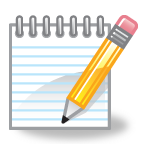 Page 51
75
[Speaker Notes: Allow 5 minutes for this discussion and another 5 for sharing out. 
Explain that this is intended to be an open discussion and these are just suggestions for where the conversation might go.]
Where is Technology in the Writing Standards?
CCS.W.6 Use technology, including the Internet, to produce and publish writing and to interact and collaborate with others.
CCS.W.7 Conduct short as well as more sustained research projects based on focused questions, demonstrating understanding of the subject under investigation.
CCS.W.8 Gather relevant information from multiple print and digital sources, assess the credibility and accuracy of each source, and integrate the information while avoiding plagiarism.
76
Digital Literacy
Teaching Writing in the Digital Age

As you view this video, look for what
students must write and think about before producing digital tasks. 

Discuss: How can digital tasks provide evidence of learning?
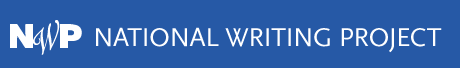 77
[Speaker Notes: http://www.youtube.com/watch?v=O9z71iNrlew
This video follows a teacher as he provides digital performance tasks and digital projects and demonstrates how writing remains the foundation of learning, especially in a computer- and camcorder-filled digital classroom. Produced by National Writing Project NWP with teacher-consultant Joel Malley]
Digital Literacy Skills Students Need
Refined search skills
Ability to evaluate the veracity of sources
Ability to synthesize information from multiple sources
Practice in sending clear, unambiguous messages in online environments
Skills for navigating social media and collaborative environments
Use digital tools 
        Adapted from http://www.newliteracies.uconn.edu/events.html
78
[Speaker Notes: The New Literacies Research Lab at the University of Connecticut is the most widely recognized center in the world for conducting research on the new reading comprehension and learning skills required by the Internet and other emerging information and communication technologies. Their work develops research-based evidence to prepare students for their literacy and learning future.]
Sites for Digital Literacy Tools & Technology
Glogster: 
http://edu.glogster.com
www.scoop.it/t/glogster-edu-inspiration
Google Earth: 
www.google.com/earth
www.bridge.edu.au/verve/_resources/GoogleEarthHowToVFT.pdf
VoiceThread: 
http://ed.voicethread.com
http://voicethread4education.wikispaces.com
Wikispaces Classroom
http://www.wikispaces.com/
79
[Speaker Notes: The purpose of this slide is to provide links to resources described earlier. It is intended for those who will access the module online.]